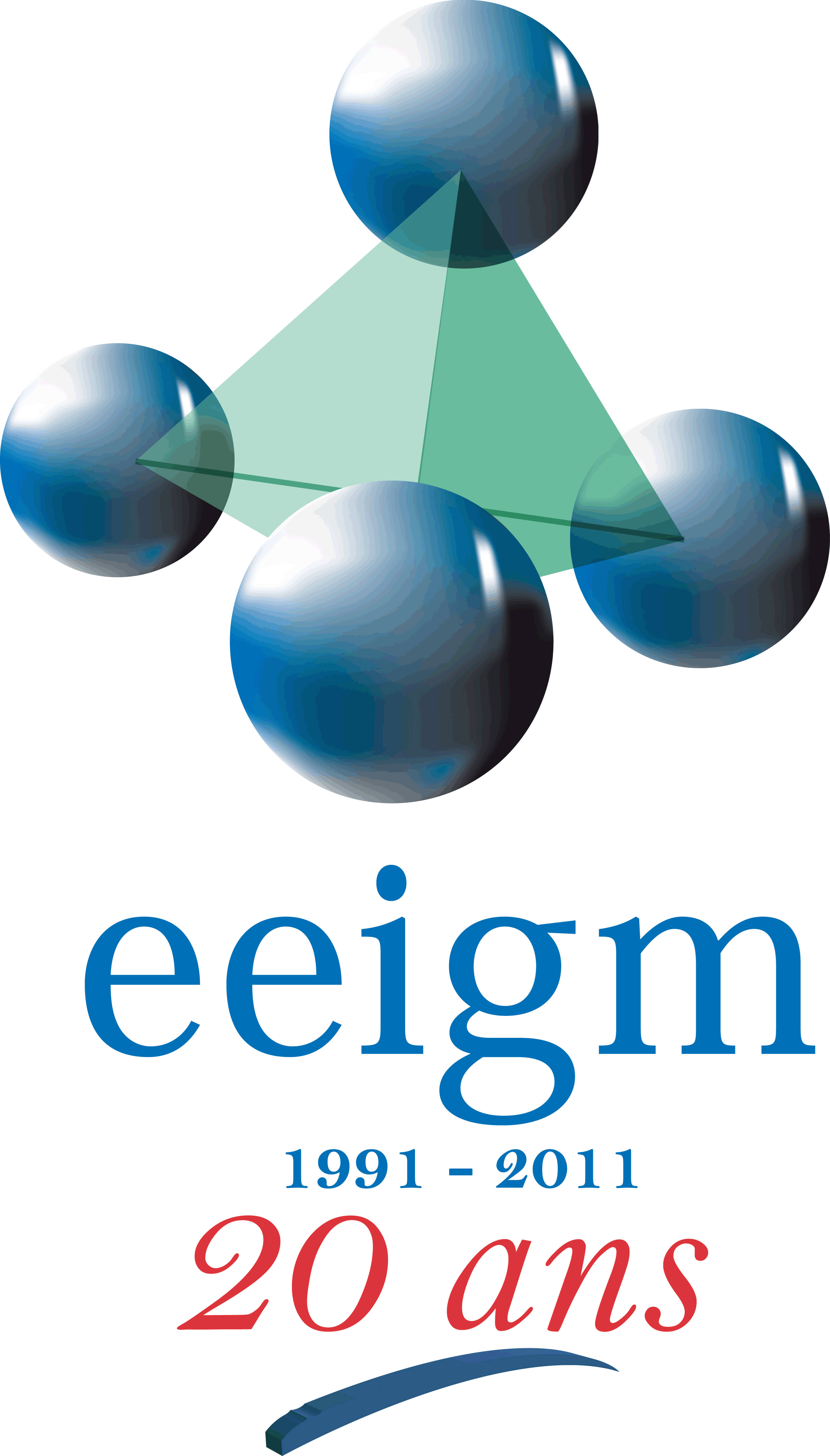 EEIGM Escuela Europea de Ingeniería de Materiales“Formarse en Europa para Triunfar en el Mundo”
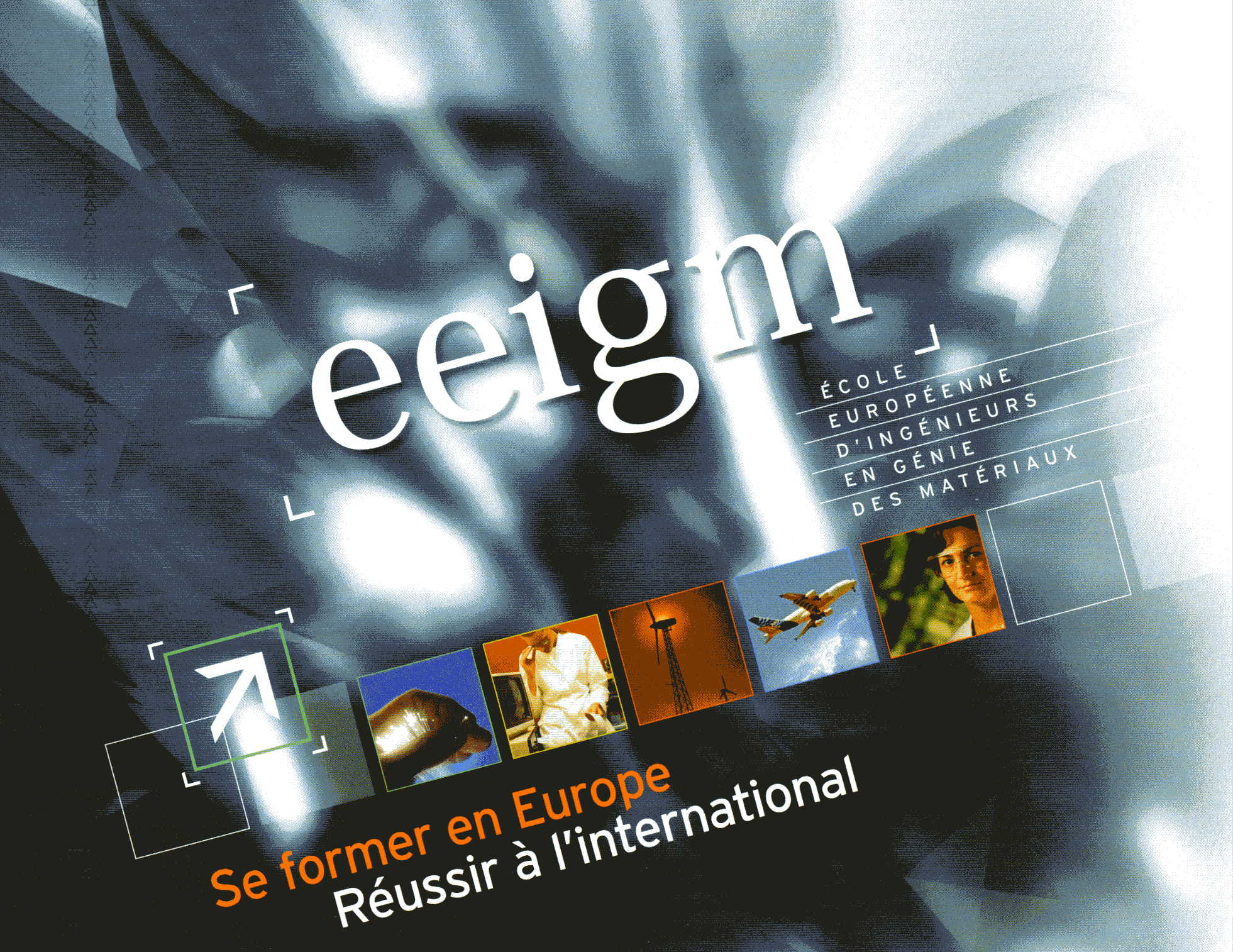 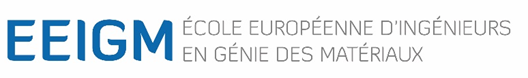 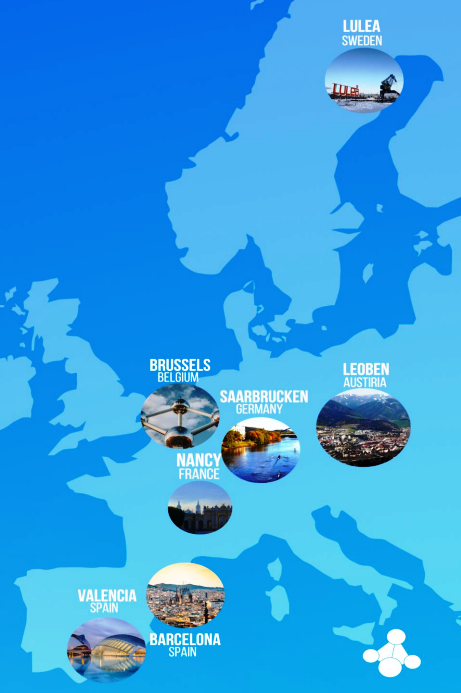 Un consorcio 
de 7 universidades 

un programa 
europeo único

que funciona 
desde 1991
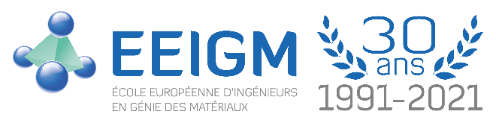 Ser ingeniero EEIGM empezando en EEBE
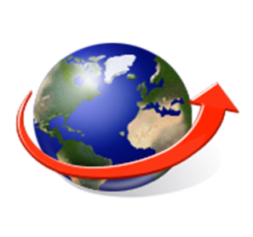 4 idiomas
 Inglés
 Francés
 Alemán
 Español

2 certificados de idioma
       (nivel B2 mínimo)

Mínimo 18 meses en el exterior

Una cultura europea
Semestre 12 - Prácticas en empresa
Semestre 11 - Prácticas en un laboratorio del consorcio
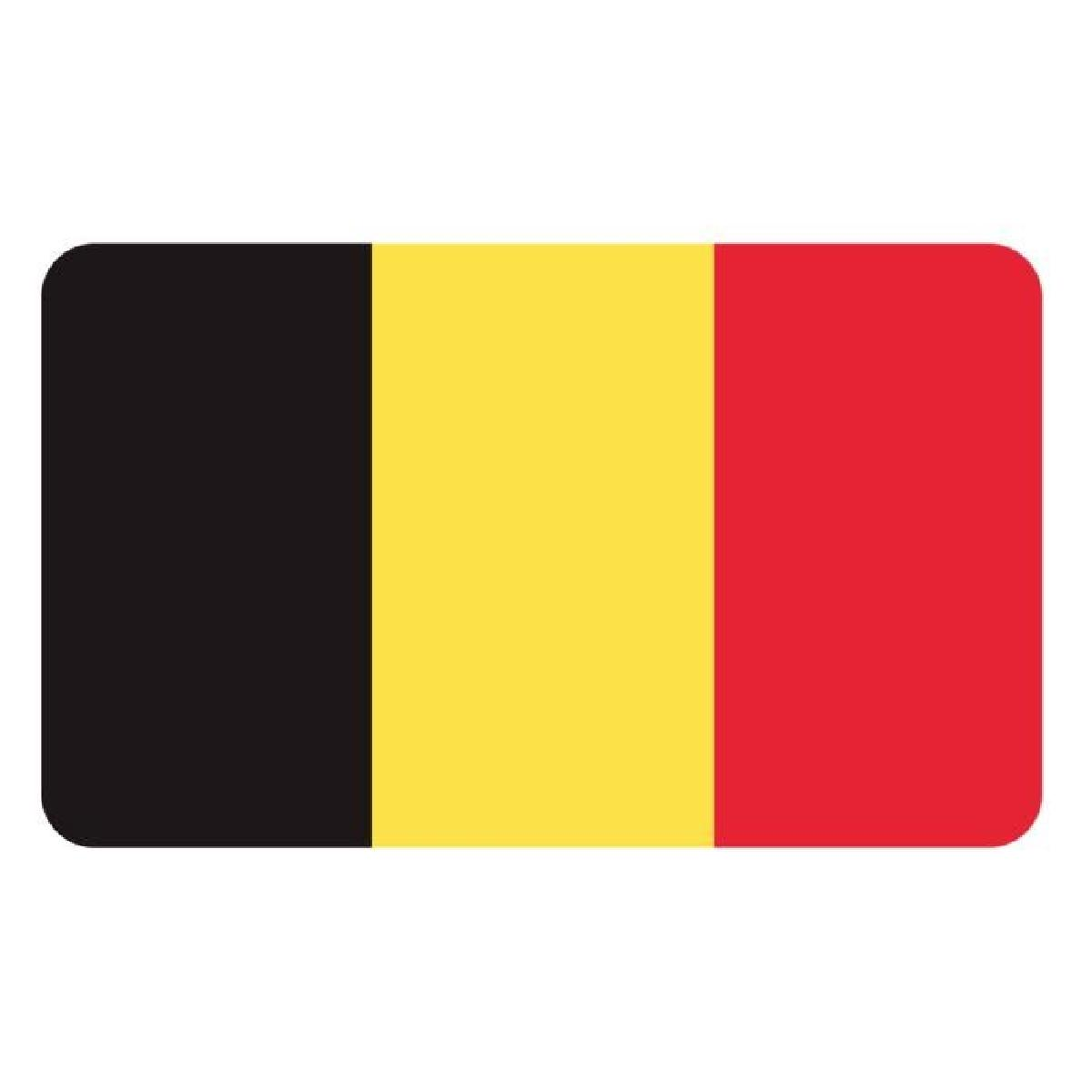 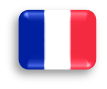 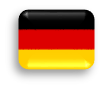 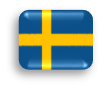 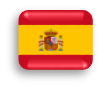 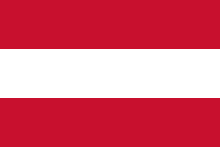 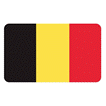 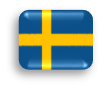 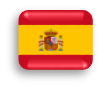 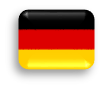 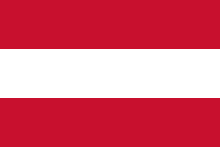 Semestre 10
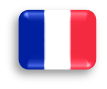 Semestres 7 a 9
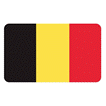 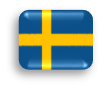 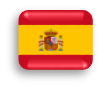 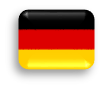 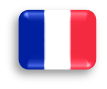 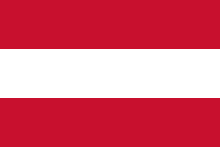 EEBE-UPC
Semestres 1 a 6
de los 
Grados de Materiales, 
Química 
y Mecánica
Cada universidad selecciona a sus estudiantes
Grado Ingeniería Química
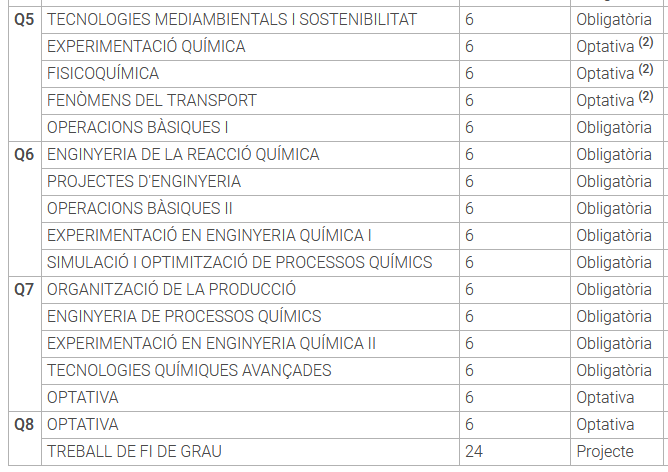 Grado Ingeniería de Materiales
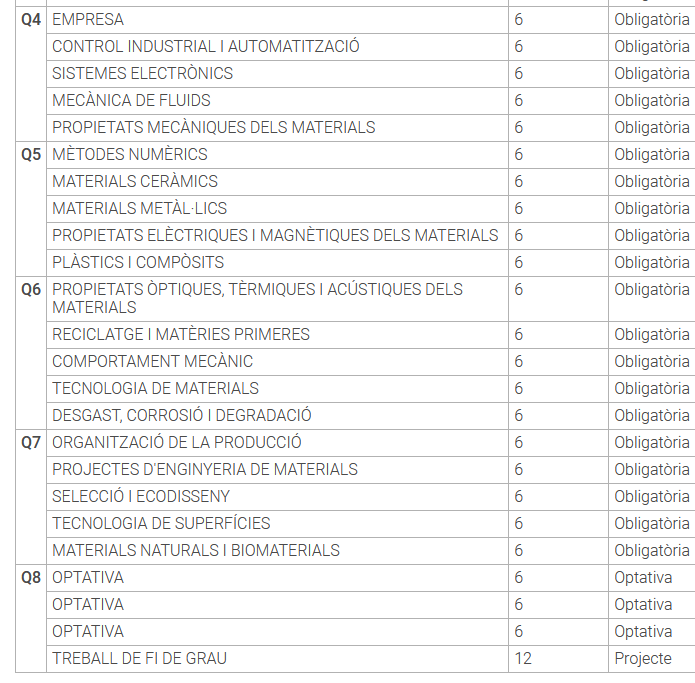 Grado Ingeniería Mecánica
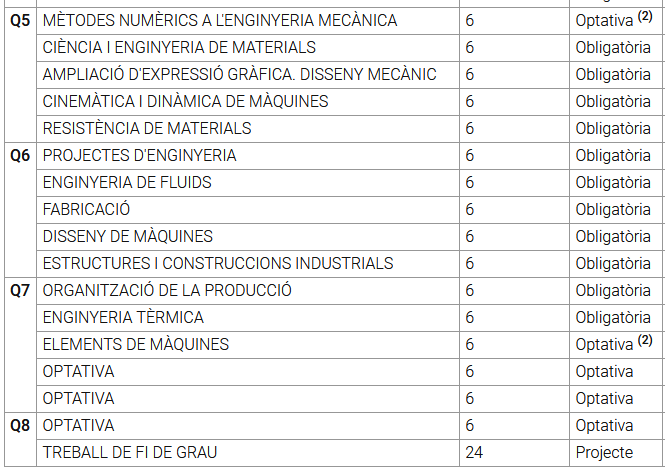 La profesión
Cifras principales:
-   Alrededor de 1,3 meses para encontrar el primer empleo
La mitad de los estudiantes son contratados antes de finalizar sus estudios
La mitad de los titulados comienzan su carrera en el extranjero
-   El 40 % de los titulados son mujeres
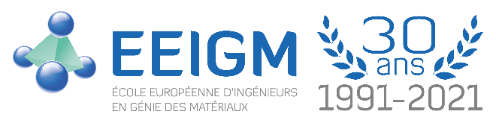 7
[Speaker Notes: Photo eeigm]
La profesión
Los sectores industriales en los que los ingenieros de la EEIGM trabajan son:
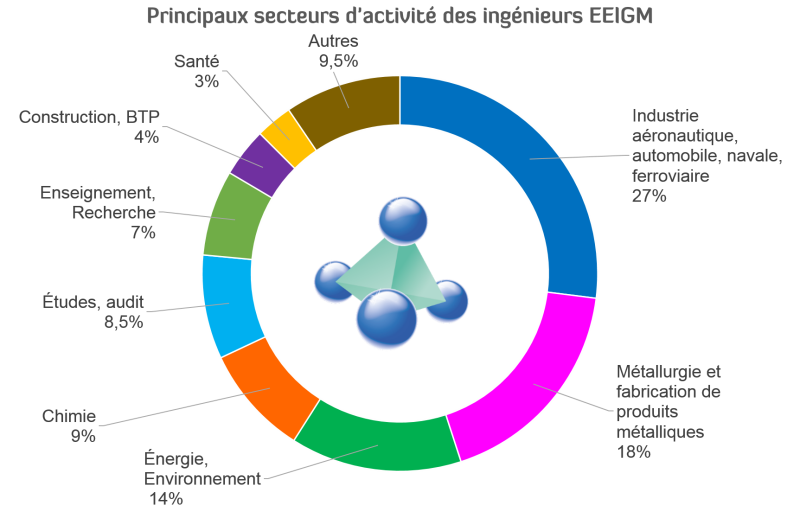 22% cursan estudios de doctorado
Las empresas que colaboran con nosotros
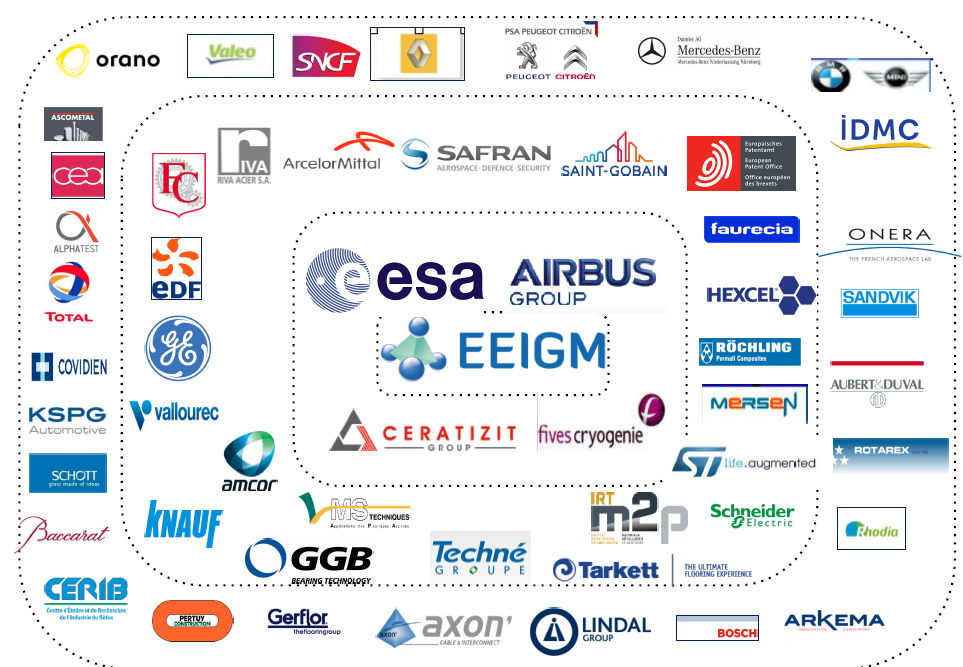 [Speaker Notes: Photo eeigm]
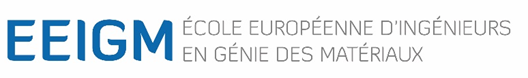 Para más información:

mobilitat.eebe@upc.edu

sd.internacional.eebe@upc.edu

antonio.manuel.mateo@upc.edu

https://eeigm.univ-lorraine.fr/
https://www.instagram.com/eeigm_officiel/
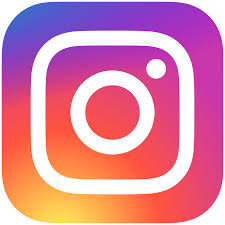